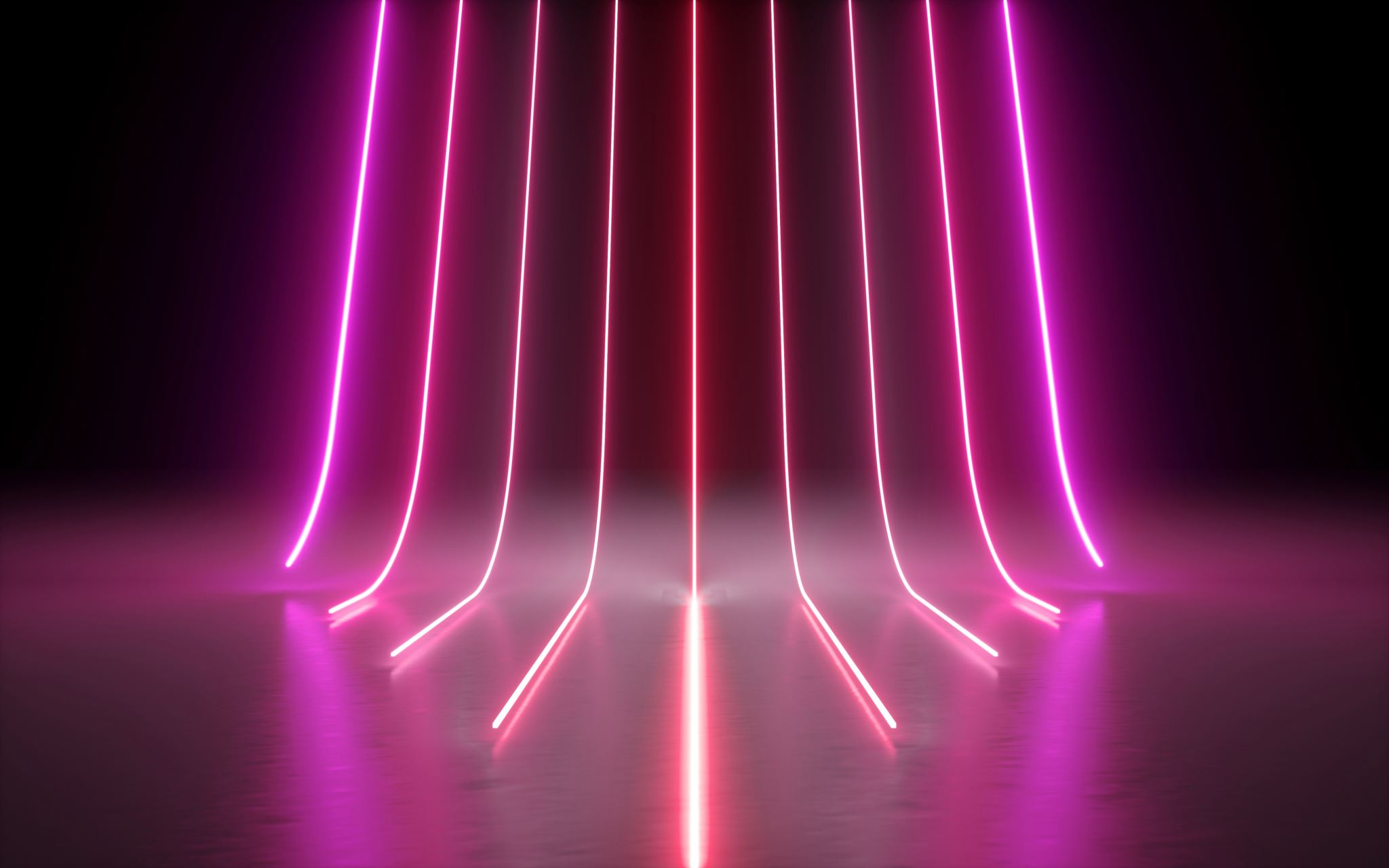 DSA-DMA – perspectives and possibilitiesDSA-DMA – perspektívák és lehetőségek
A Digital Services Act és a Digital Markets Act várható kihívásai a jogalkalmazásban
DMA és DSA várható jogalkalmazási kihívásai
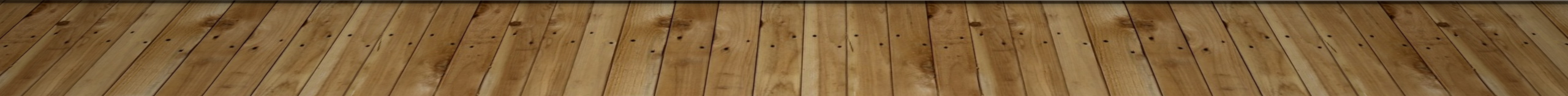 Következmények a jogalkalmazásban is
Alaptézis
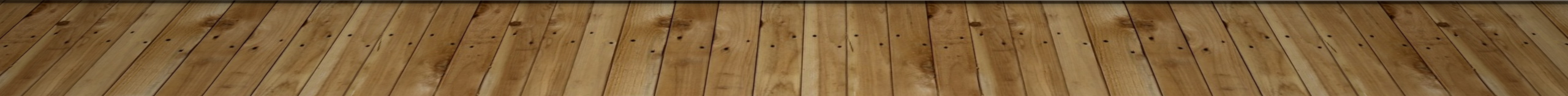 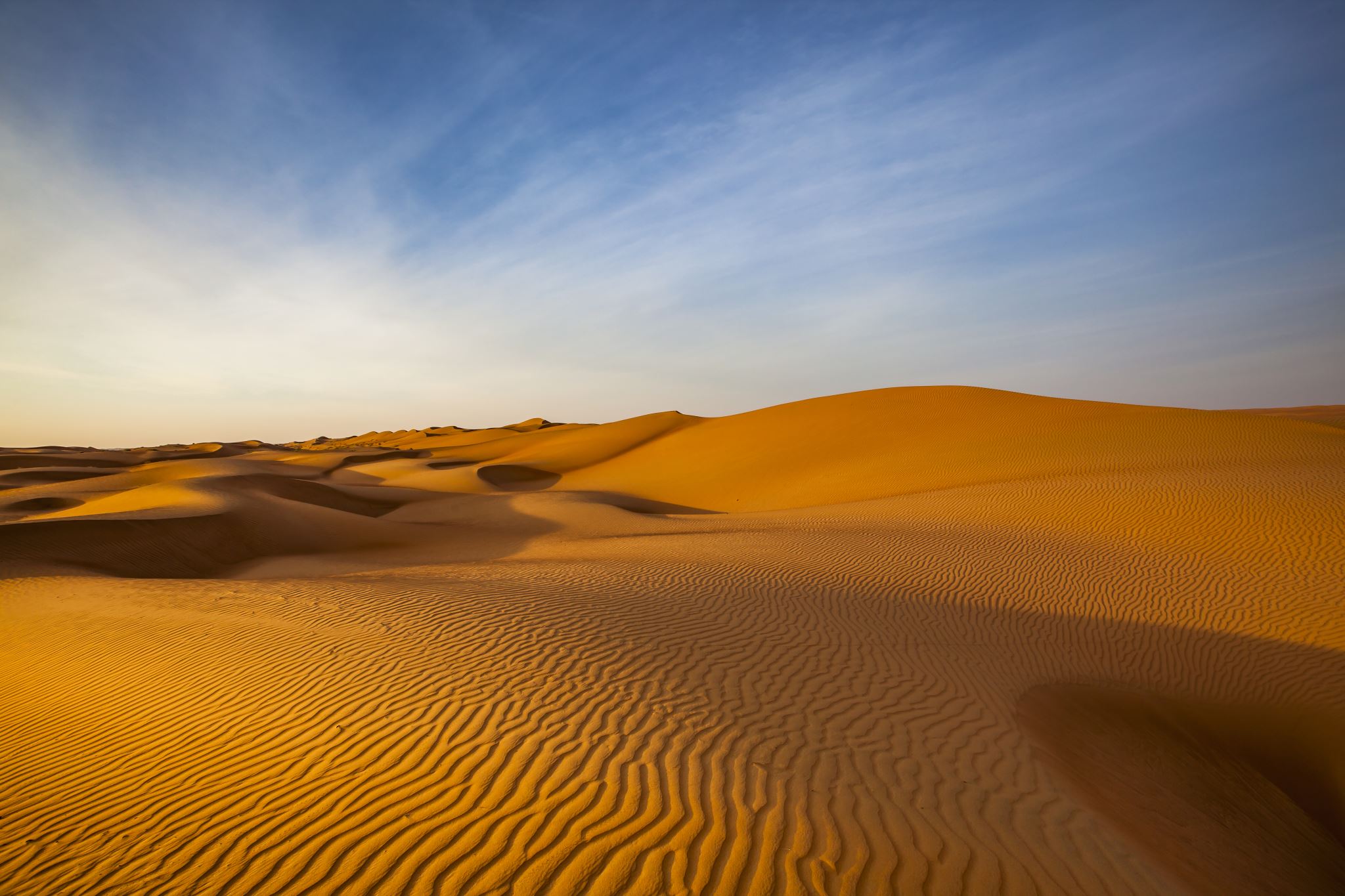 Jogalkotás
A jogalkotási célkitűzések már nem egyszerűen az egységes belső piac megteremtését célozzák 
Valódi digitális fogyasztói belső piac előmozdítása 
Megfelelő egyensúly a fogyasztóvédelem magas szintje és a digitalizáció vívmányai között
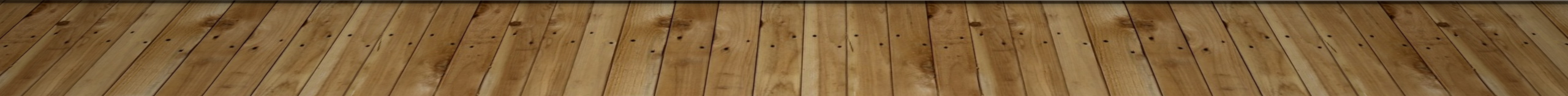 Jogalkalmazás
A tézis igazolása a jogalkalmazás szintjén: esetjog
Komplexitás
Képmás?
Gyorsaság
Életforma?
ESETJOG
tartalomszolgáltató
adatkezelő
felejtés joga
jogok összemérése
közélet megvitatása
arányosság
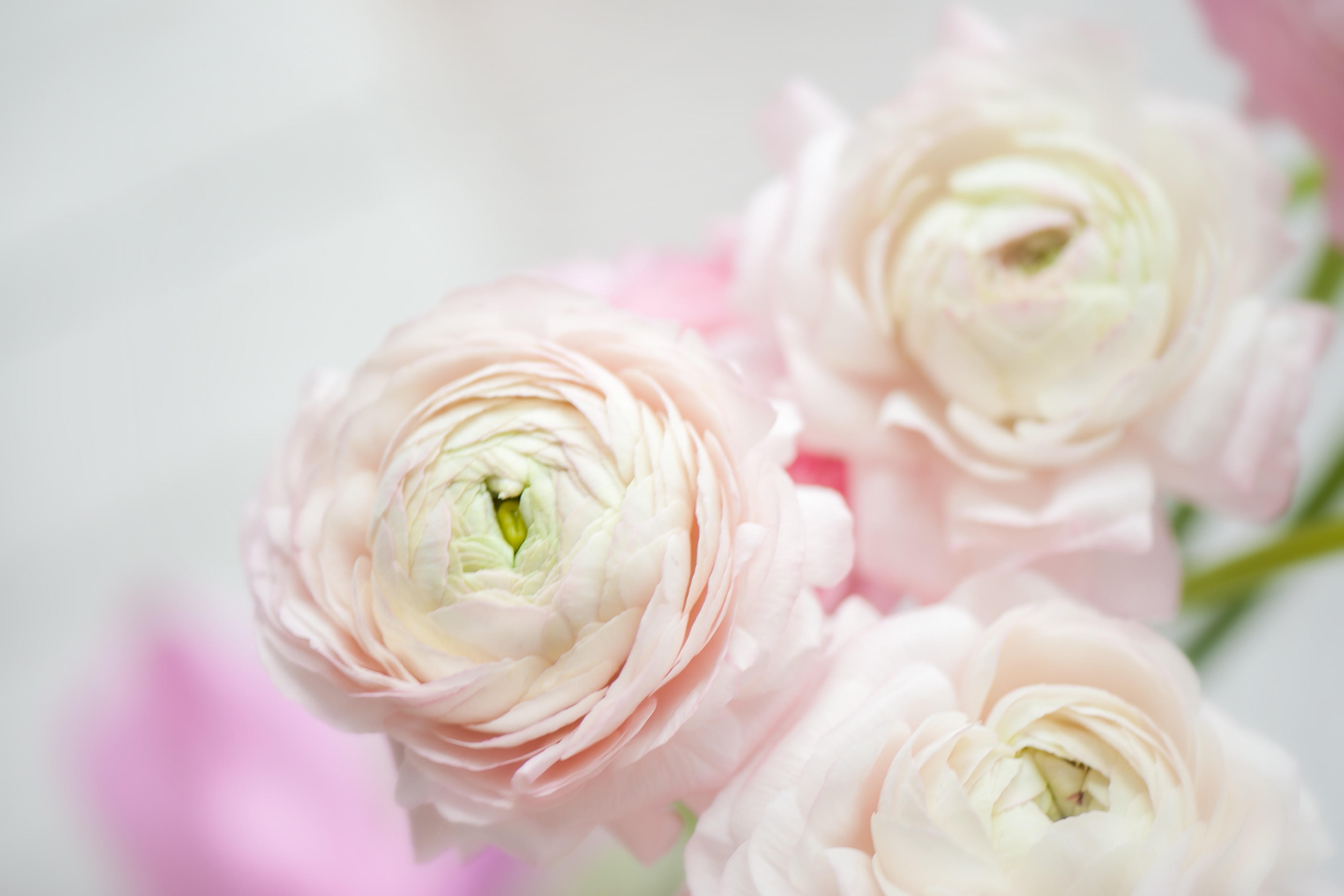 Köszönöm a figyelmet!
e-mail: simonne.gombos.katalin@uni-nke.hu